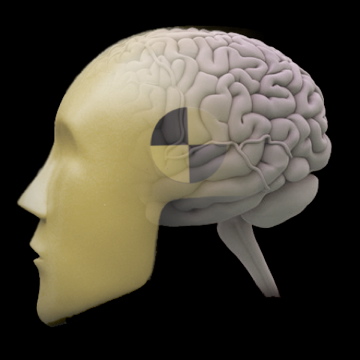 Jody Culham
Brain and Mind Institute
Department of Psychology
Western University
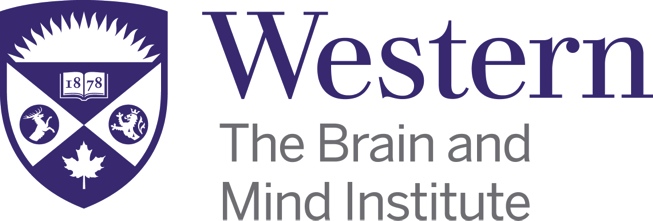 http://www.fmri4newbies.com/
Class Experiment
Last  Update: September 15,2020
Last Course: Psychology 9223, F2020, Western University
Class Experiment
Background
Why this project for teaching fMRI?
We wanted:
brain areas that activate reliably
a question that can be addressed with both univariate techniques (subtractions between activation levels) and multivariate techniques (multivoxel pattern analysis)
to illustrate both block designs and event-related designs
to illustrate both region-of-interest and voxelwise analysis approaches
something that’s likely to work at least in part but still enable us to ask novel questions
moderate complexity 
2x3 design allows testing of ANOVAs
Our Experiment: Background
When someone looks at you or points at you, it singles you out and catches your attention
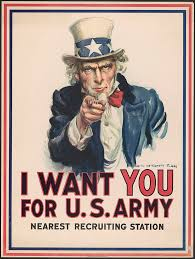 Background: Gaze Cueing of Attention
Attention is cued by other people’s gaze and gestures
Posner paradigm – push a button when you see an asterisk on the left or right side of the screen
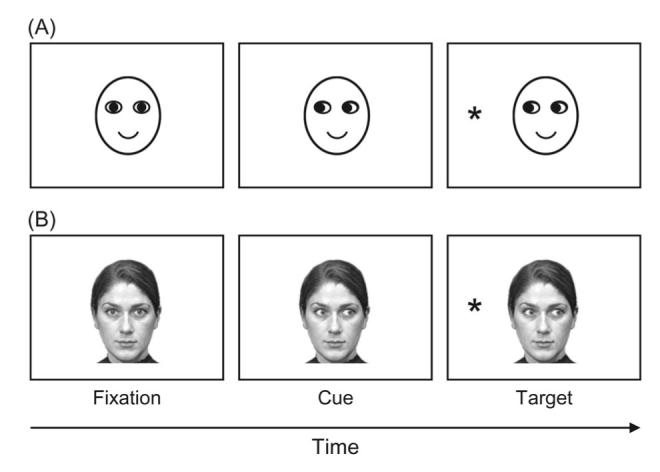 Valid trial, cartoon face
Invalid trial, photo face
https://www.ncbi.nlm.nih.gov/pmc/articles/PMC1950440/
Background: Gaze Cueing of Attention
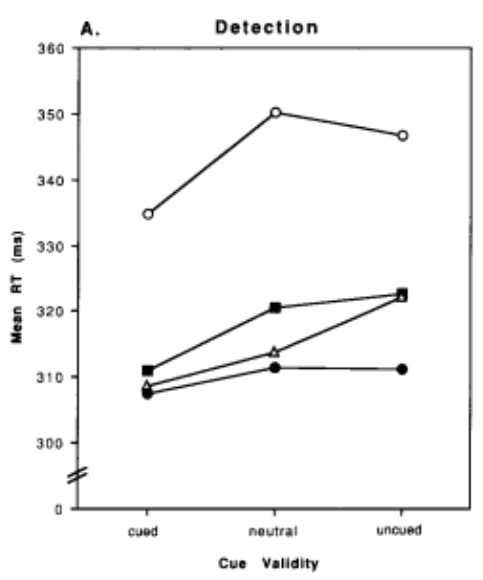 Gaze-Cued Target: Fast!
Neutral and Uncued Target Slow!
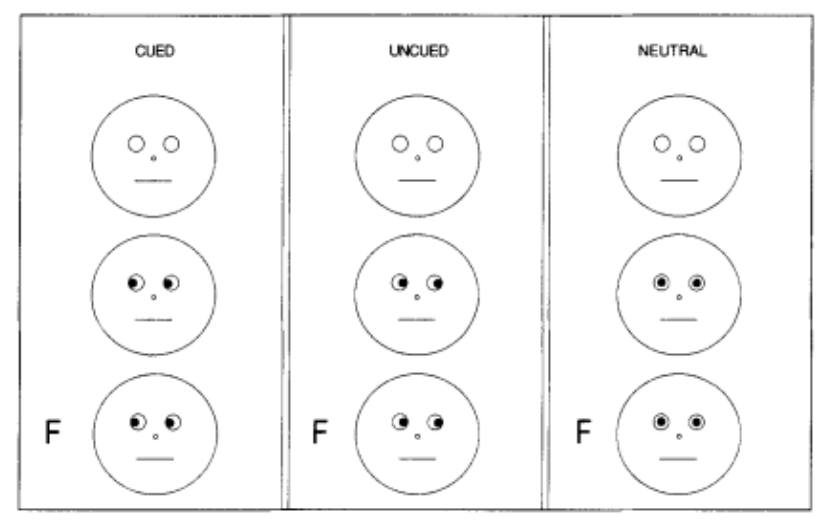 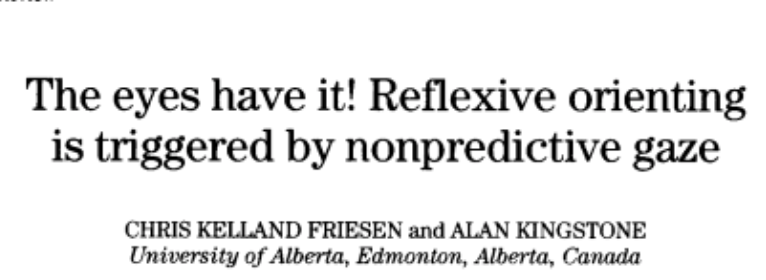 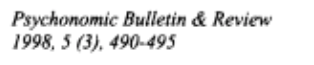 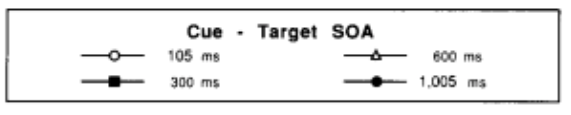 Background: Pointing-Hand Cueing
Posner cueing also works for arrow cues and pointing hand cues
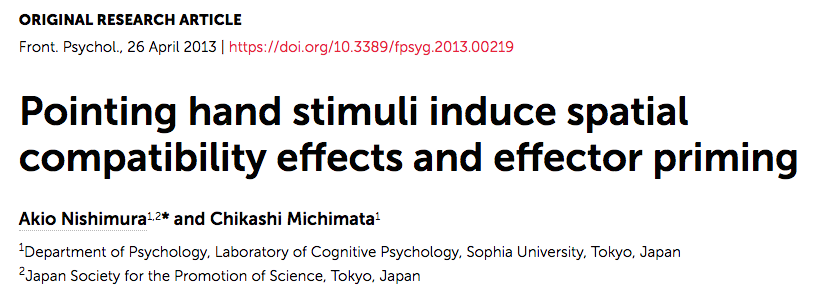 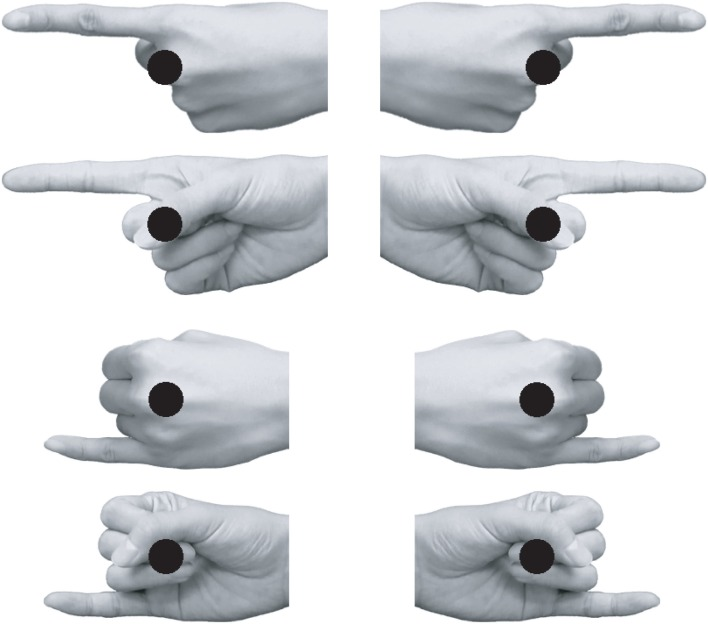 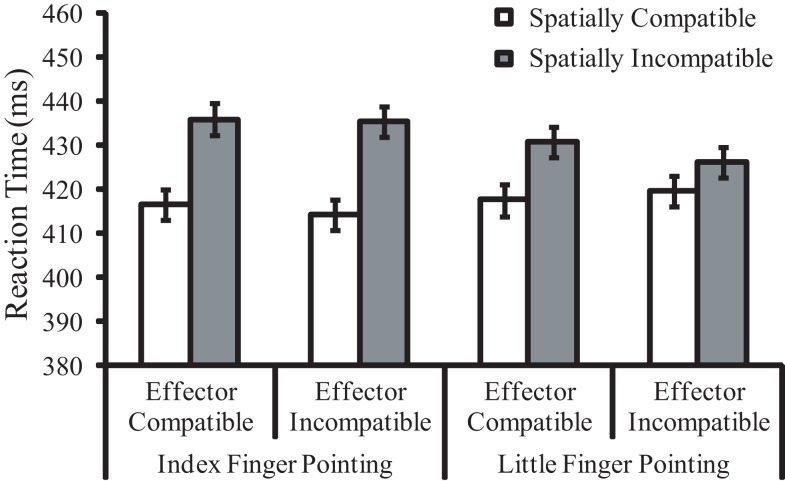 Background: Face-selective Brain Regions
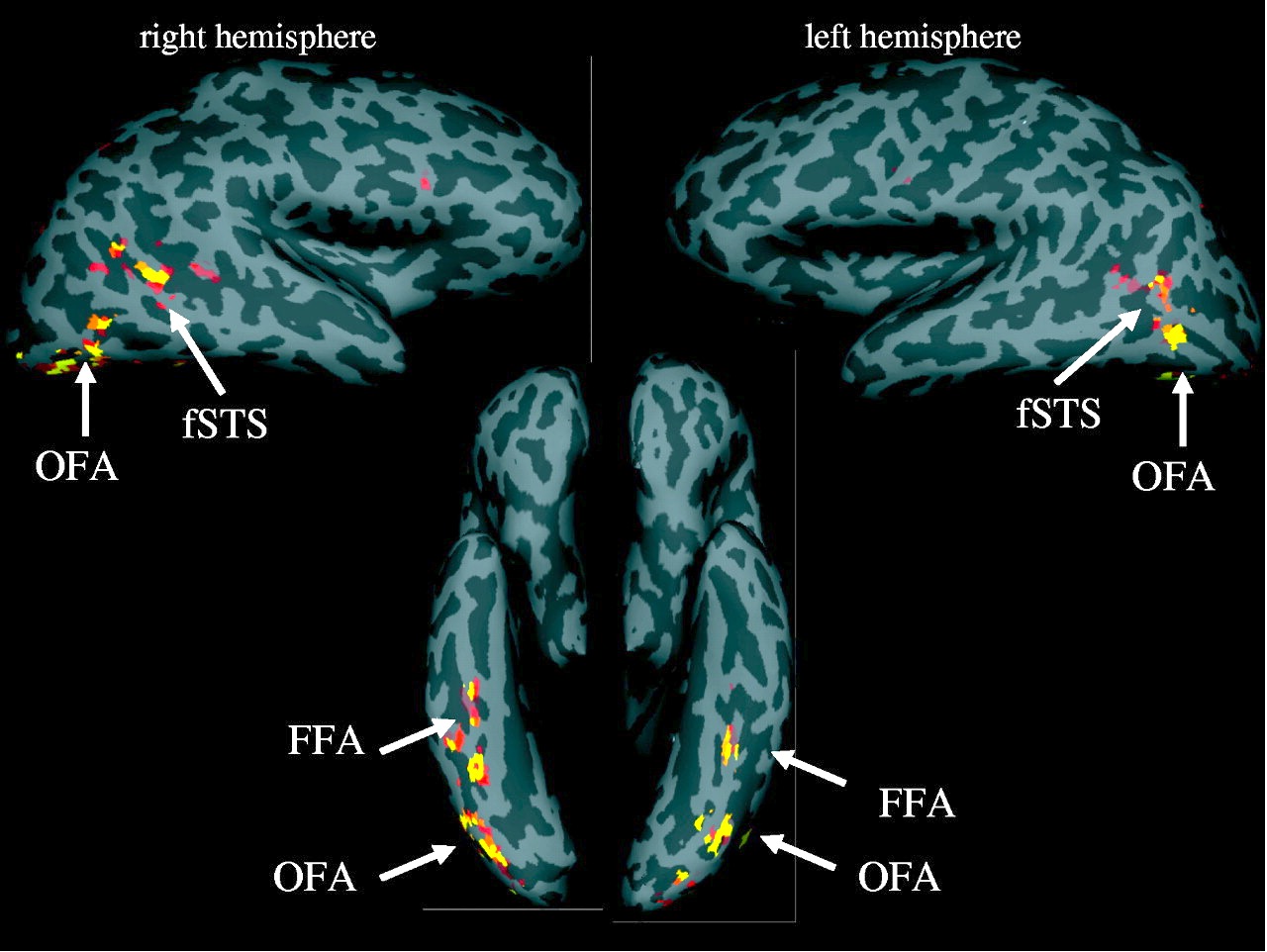 Kanwisher & Yovel, 2006
Background: Fusiform Face Area
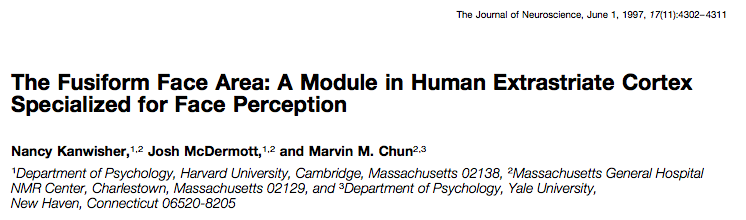 Background: Fusiform Face Area
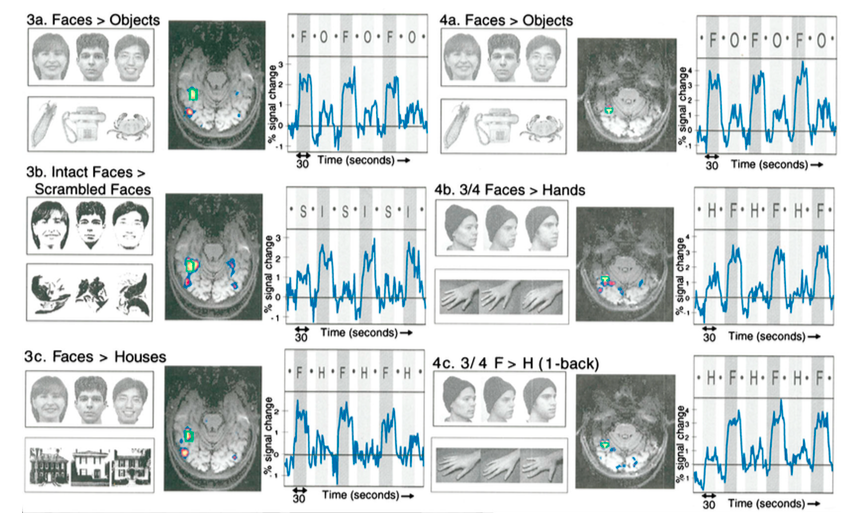 Background: LOTChand
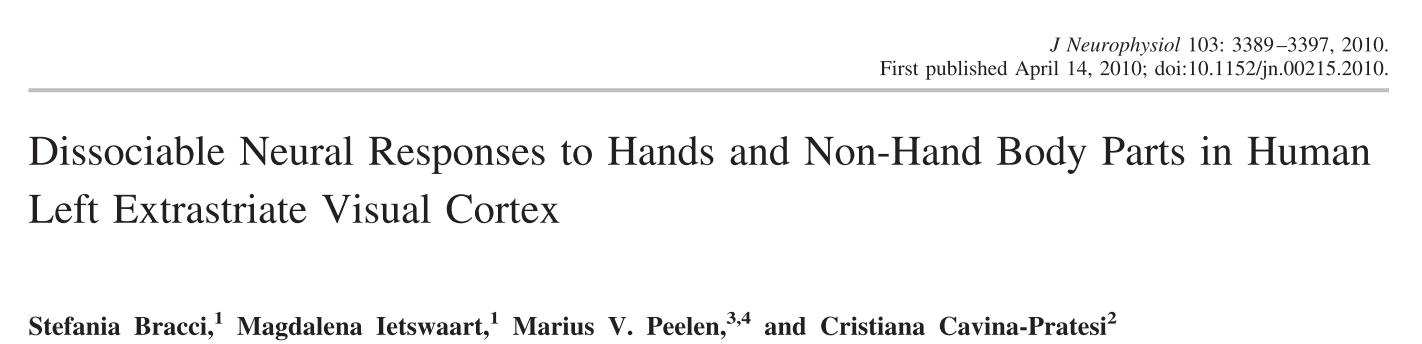 Background: LOTChand
Various regions of the lateral occipito-temporal cortex (LOTC) respond best to specific categories of visual stimuli (e.g., hands, objects, faces, bodies, tools)

LOTChand is the region that shows a preferential response for hand images

Extrastriate body area (EBA) is a region that shows a preferential response for body images
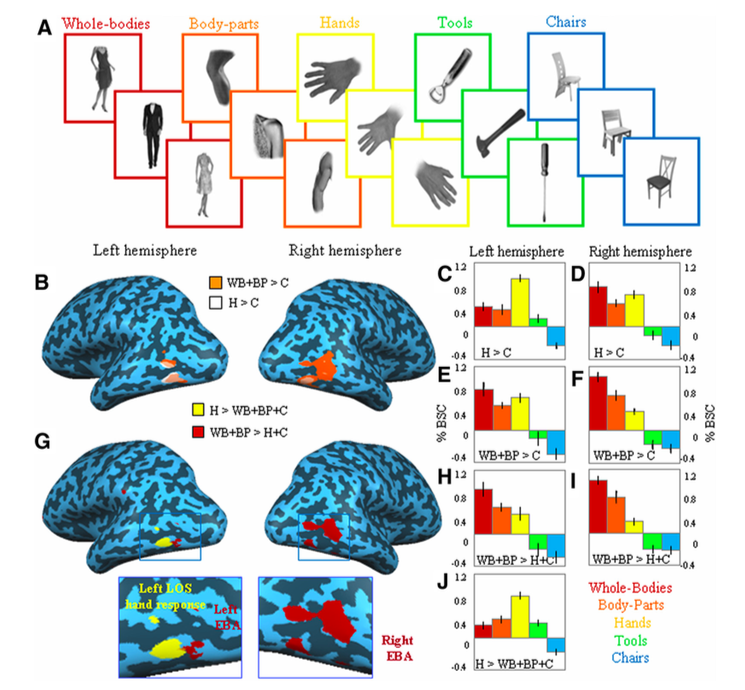 Bracci et al., 2010
Gaze Direction Modulates fMRI Activity
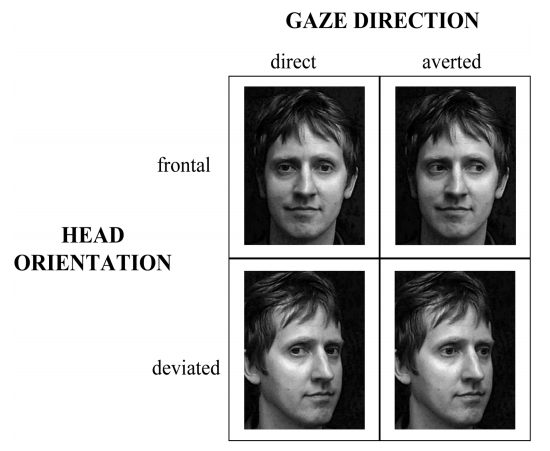 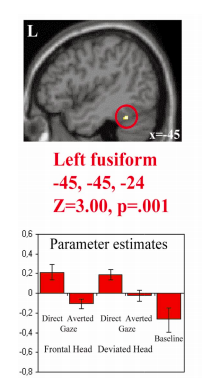 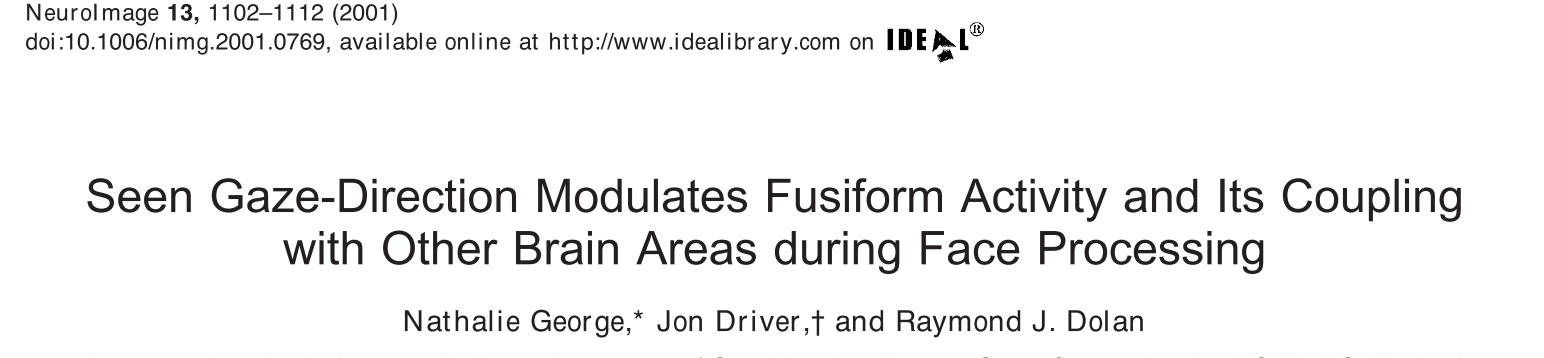 Gaze Direction Modulates fMRI Coupling
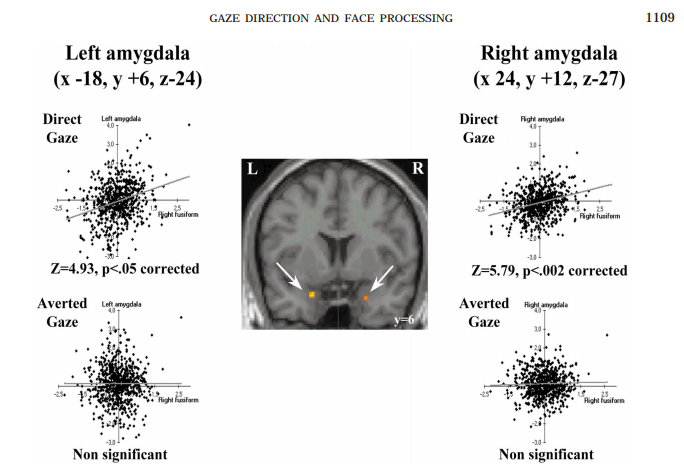 Activation in the fusiform gyrus and amygdala are correlated for direct gaze but not averted gaze
Primary Questions
Activation levels (univariate contrasts)
Can we replicate past studies showing greater activation for direct than indirect gaze in face-selective FFA and other areas?
Can we find greater activation for direct than indirect pointing in hand-selective LOTChand and other areas?
Activation patterns (multivoxel pattern analysis)
Can we find coding not just of direct-indirect stimuli but also left vs. right stimuli within faces and within hands?
Can we find cross-coding of direct, left and right between faces and hands?
Class Experiment
Design
Main Experiment Stimuli
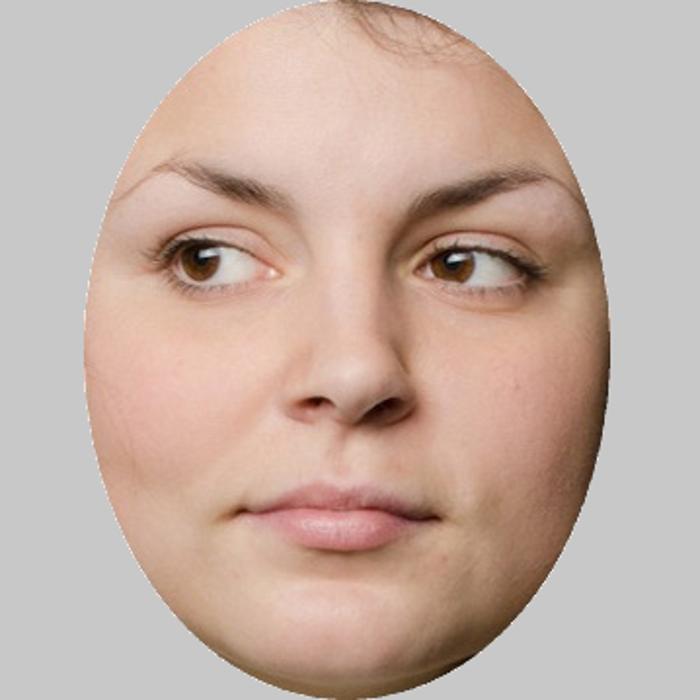 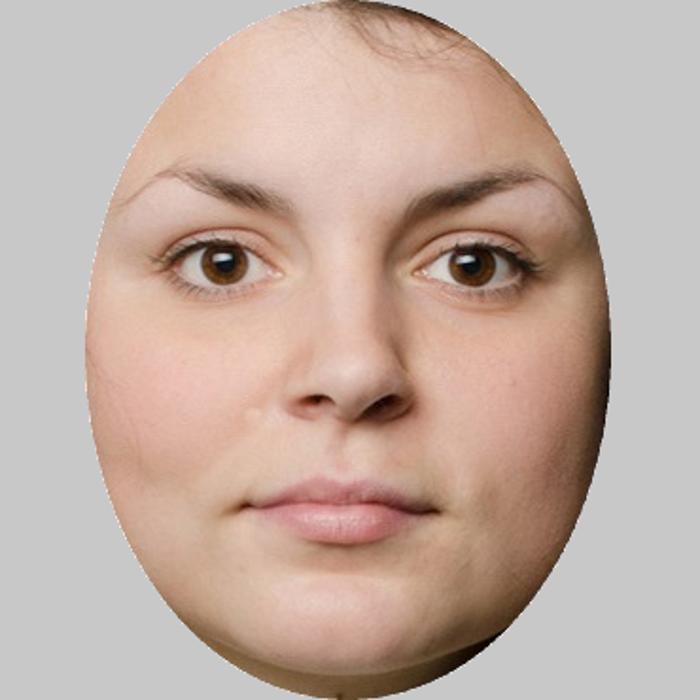 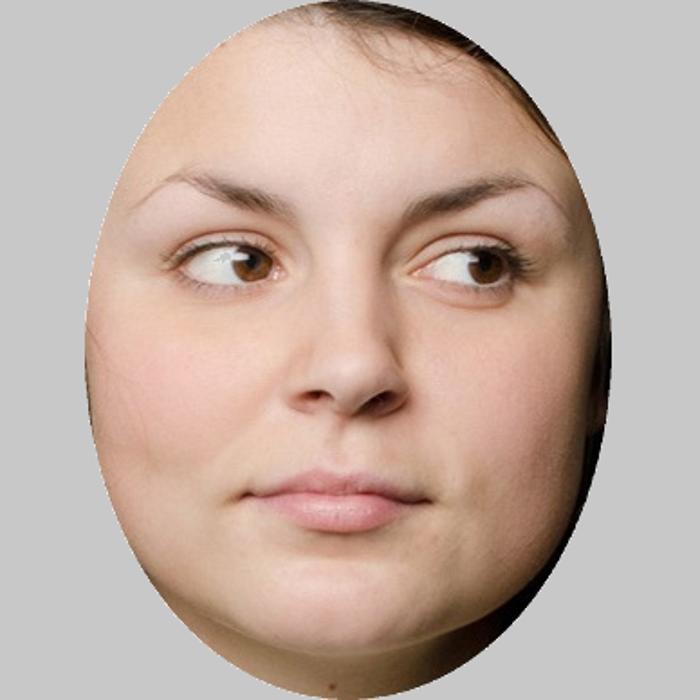 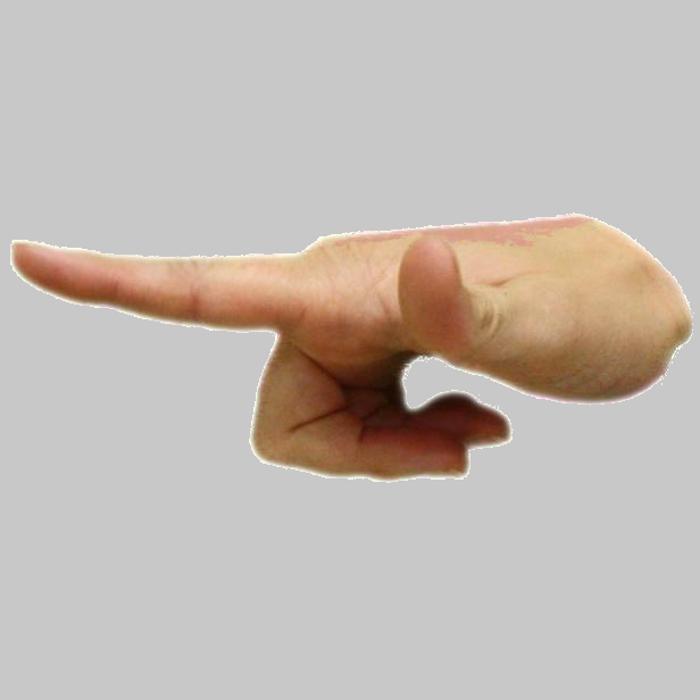 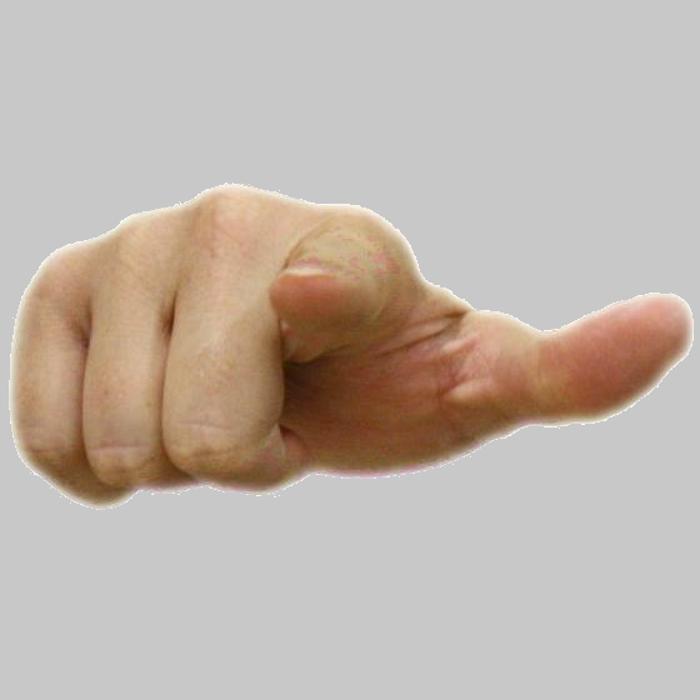 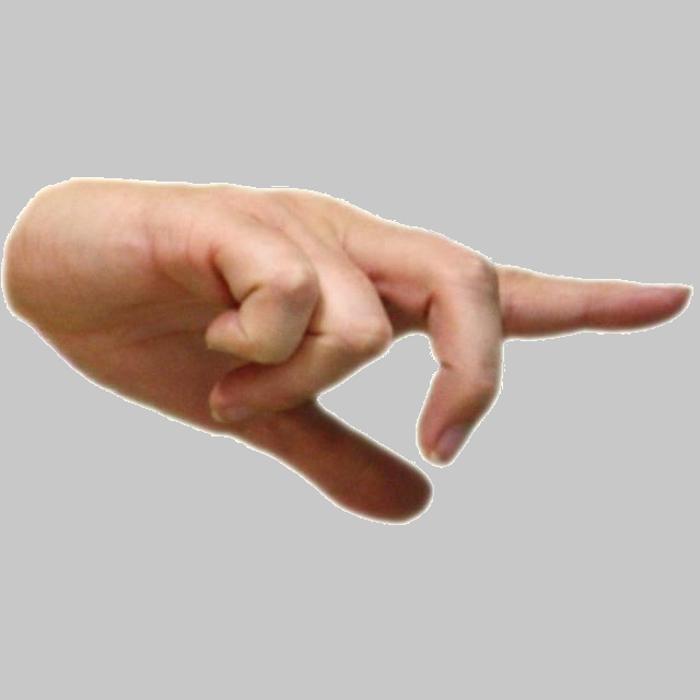 x 8 exemplars (4 men, 4 women)
Main Experiment: Rapid Jittered Event-Related Design
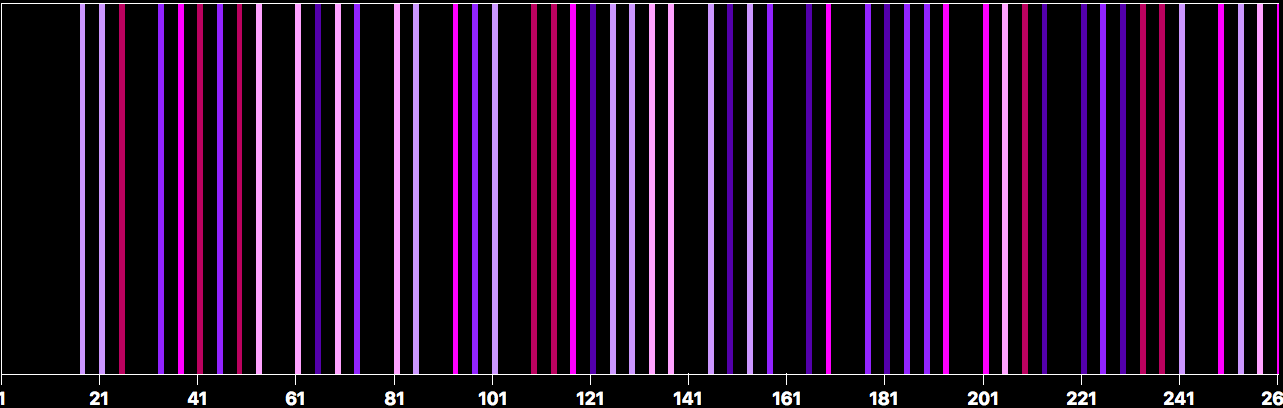 x 6 runs with diff orders
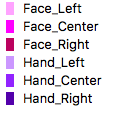 rapid = trials every 4-8 s
jittered = irregular trial spacing
event-related = measure response to single events (i.e., trials)
optimized = each trial follows every type of trial an equal number of times
Main Experiment Movie Clip
One-back task
press a button every time you see the exact same image twice in a row

helps to maintain attention
Two approaches to analyzing data
“Whole-brain” or “voxelwise” approach
For every voxel in the scanned volume (typically but not necessarily the whole brain), do a statistical test to look for expected differences in activation
e.g., ANOVA
main effect of stimulus category (faces vs. hands)
main effect of direction (left, direct, right)
interaction

Pros
simple, only need experiment data
can find activation differences anywhere in the scanned volume
Cons
need to correct for massive multiple comparisons  need for stringent statistical corrections that make effects harder to find
may be difficult to know whether the regions you find activated are the expected ones or nearby ones
locations of specific regions may differ from participant to participant
Two approaches to analyzing data
Region-of-interest approach
Conduct separate “localizer” scan(s) to identify expected brain regions based on typical activation differences
e.g., Define FFA by a contrast of faces vs. other visual stimuli
e.g., Define LOTChand by a contrast of hands vs. other visual stimuli
regions can be identified in individual participants or across a group average
activation levels for different conditions can be extracted from main experiment data and tested
e.g., do one ANOVA for FFA and one ANOVA for LOTChand


Pros
because only a small number of regions are examined, there is not a massive multiple comparisons problem; easier to find differences if you don’t have to correct for the problem
regions can be identified in individuals so that inter-participant variability is not a problem
Cons
requires additional data
search is limited to expected regions and other regions may be missed
These two approaches are
NOT
mutually exclusive!

Can do ROI analysis to target expected regions and 
voxelwise analysis to look for other regions
Localizer Stimuli
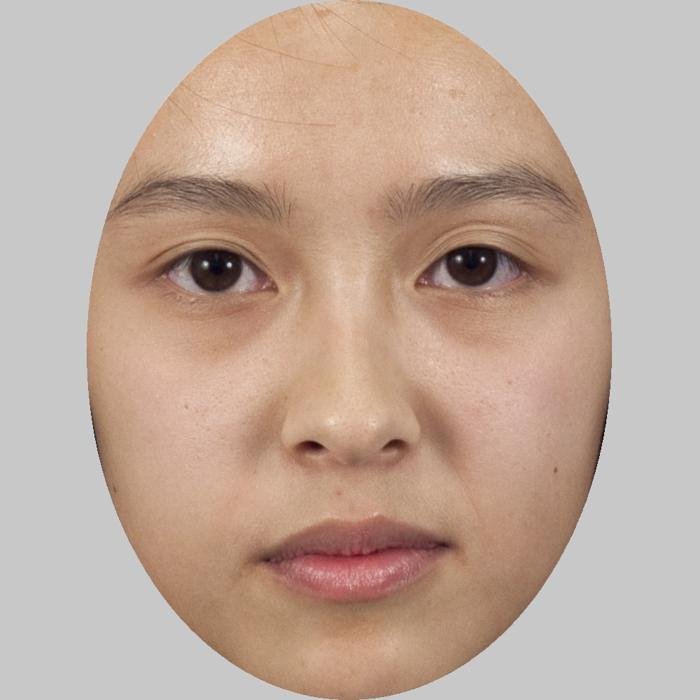 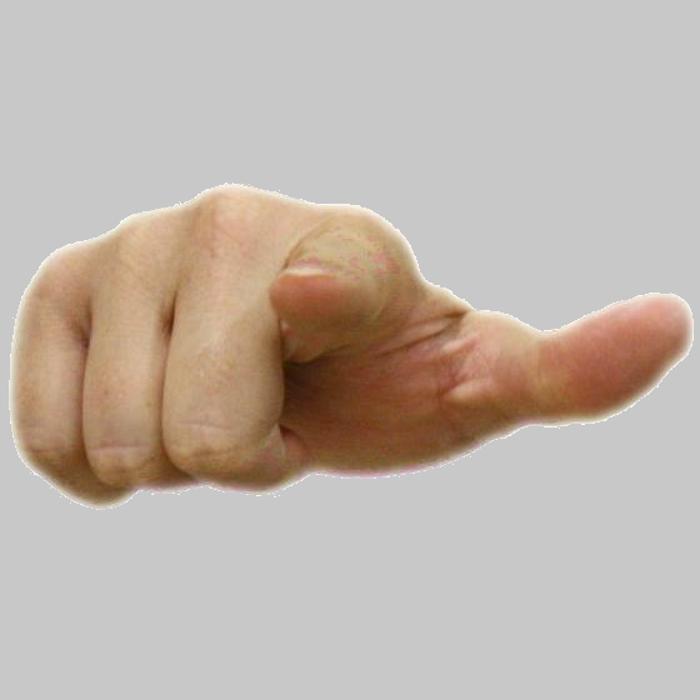 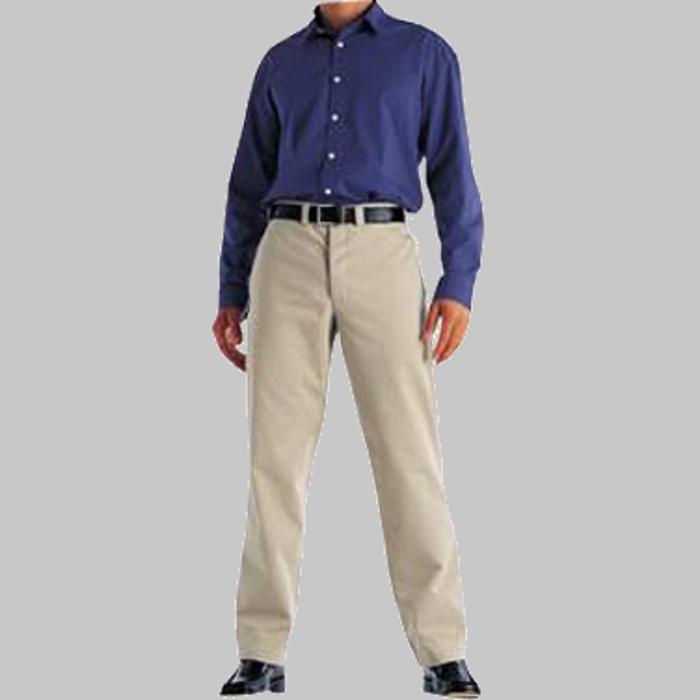 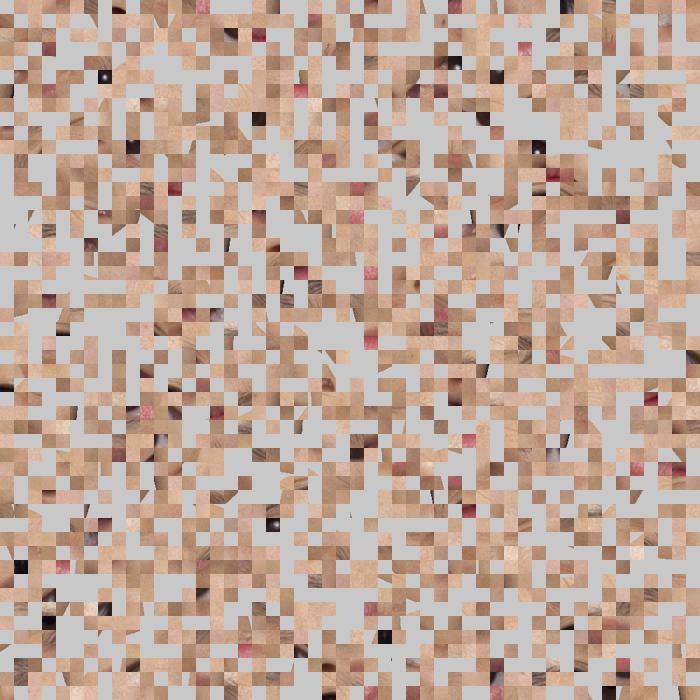 Faces
Hands
Bodies
Scrambled
Fixation Baseline
Localizer: All Stimuli
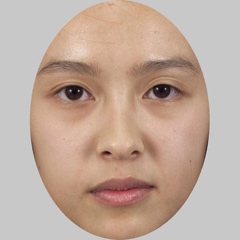 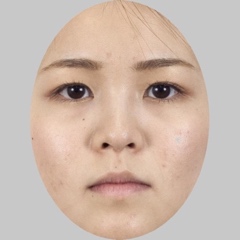 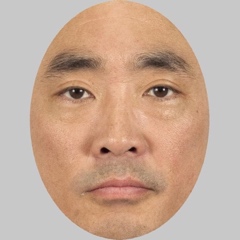 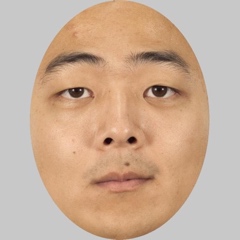 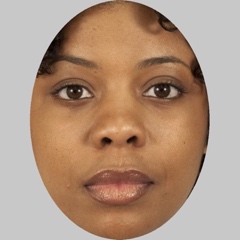 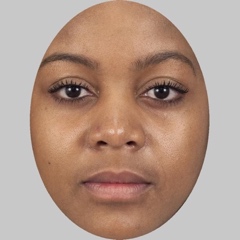 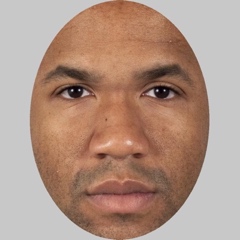 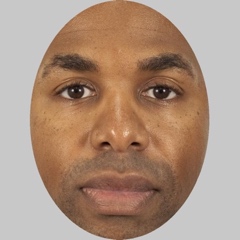 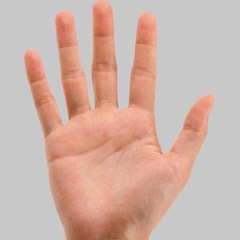 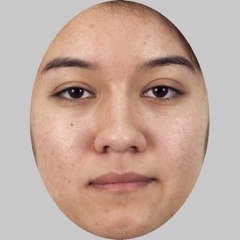 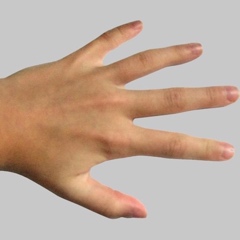 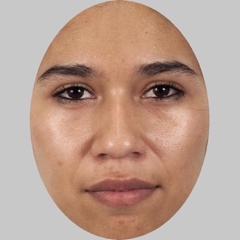 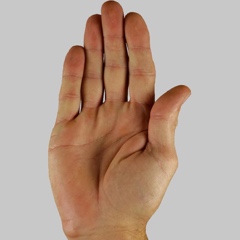 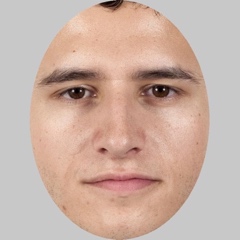 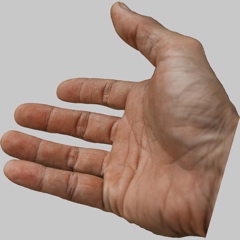 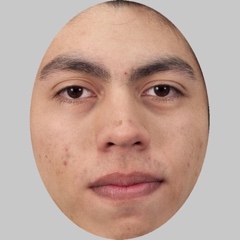 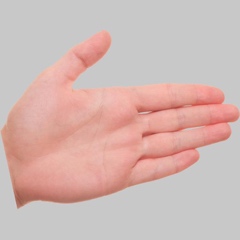 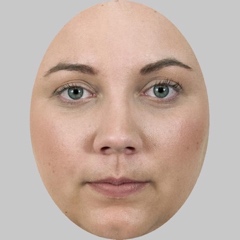 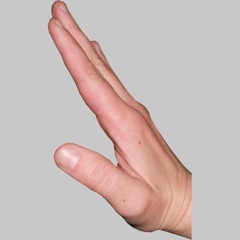 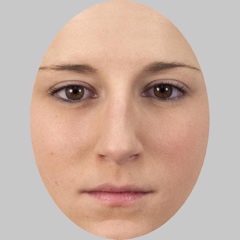 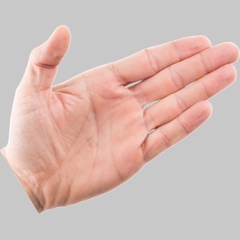 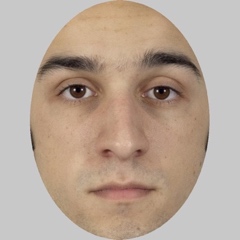 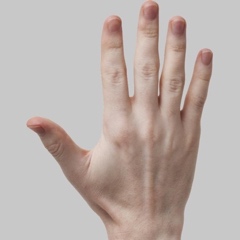 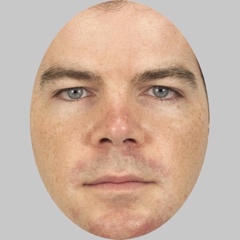 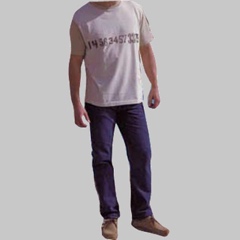 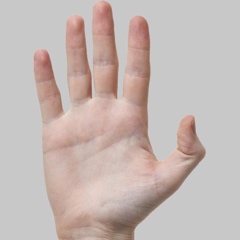 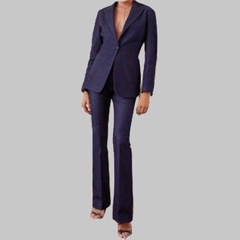 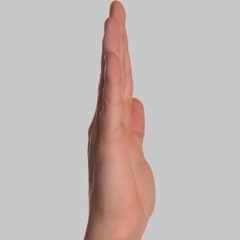 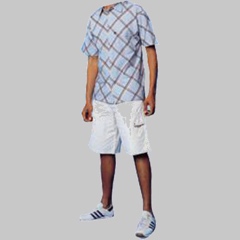 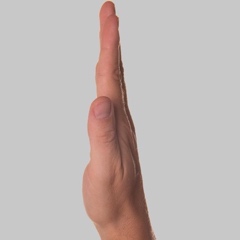 16 faces
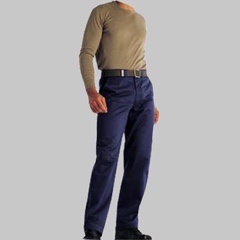 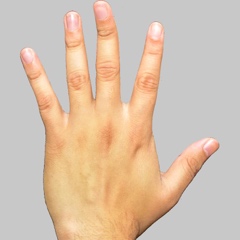 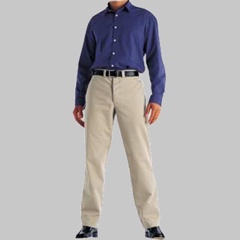 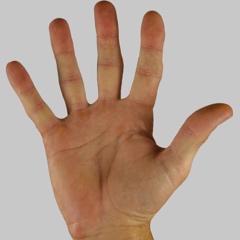 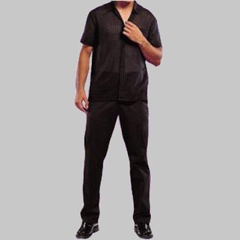 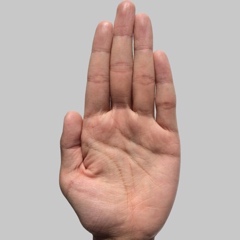 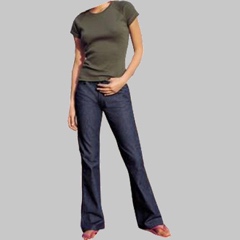 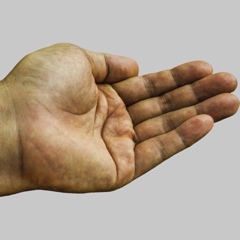 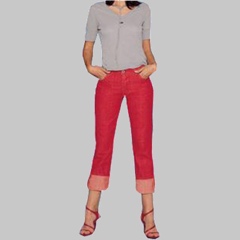 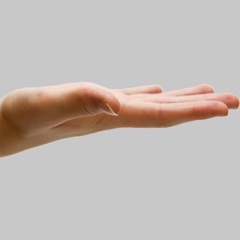 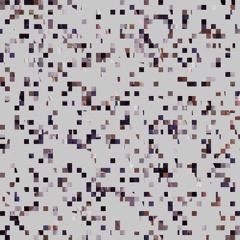 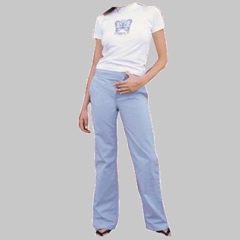 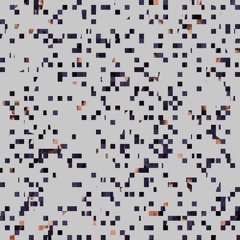 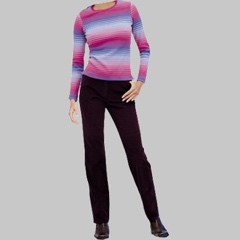 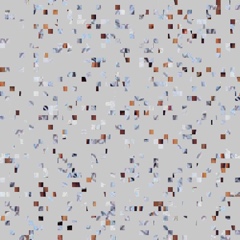 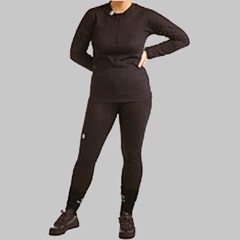 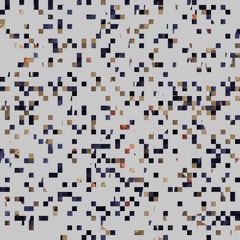 16 hands
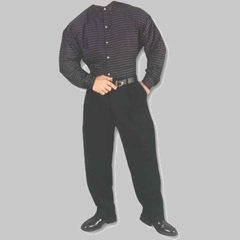 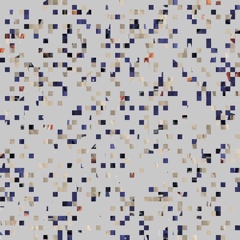 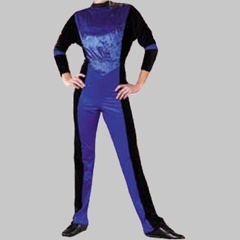 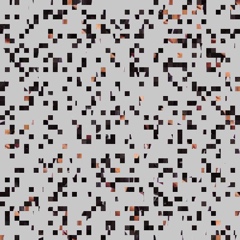 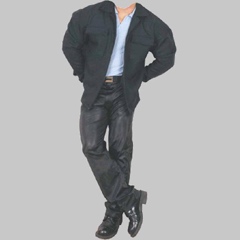 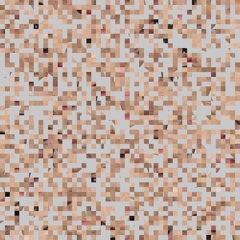 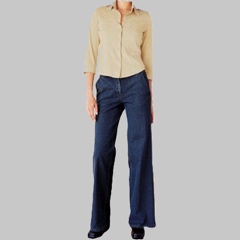 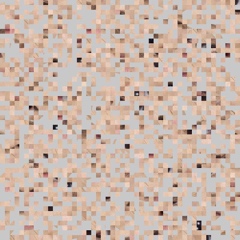 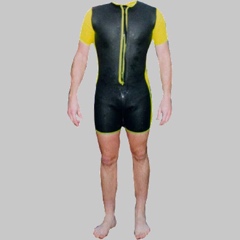 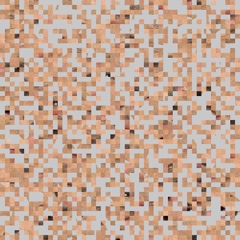 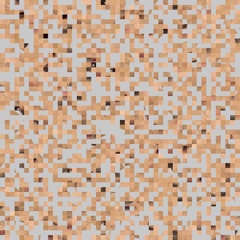 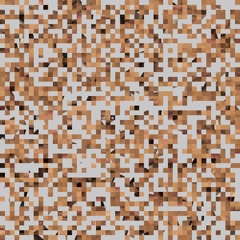 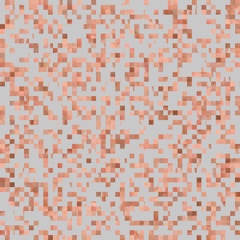 16 bodies
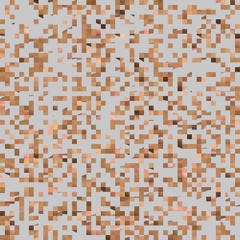 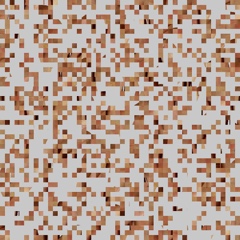 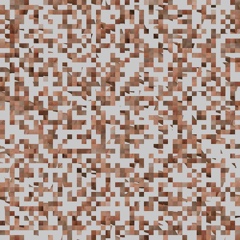 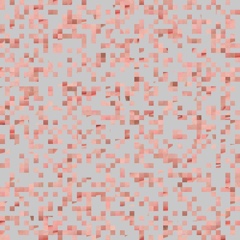 16+ scrambled
Block Design Kanwisher sequence with two orders
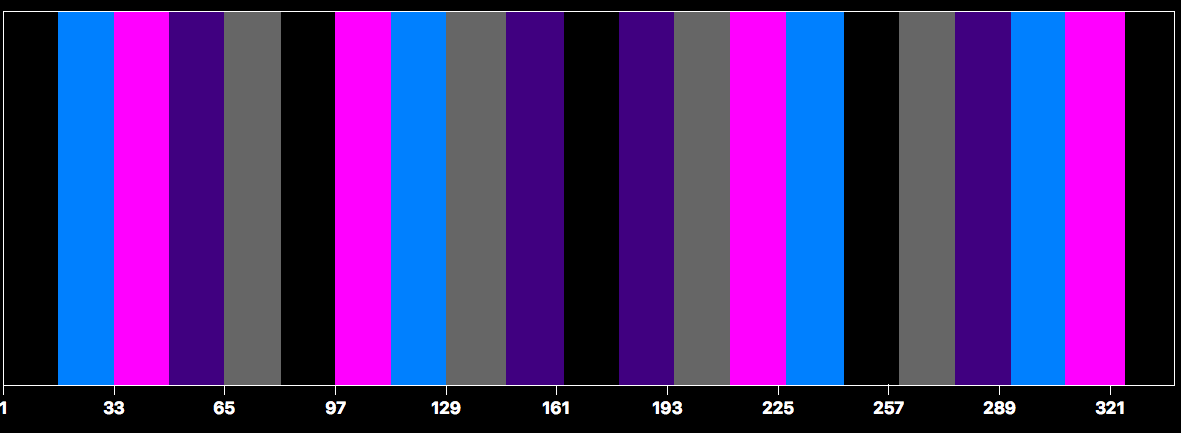 bodies
faces
hands
scrambled
black = baseline fixation
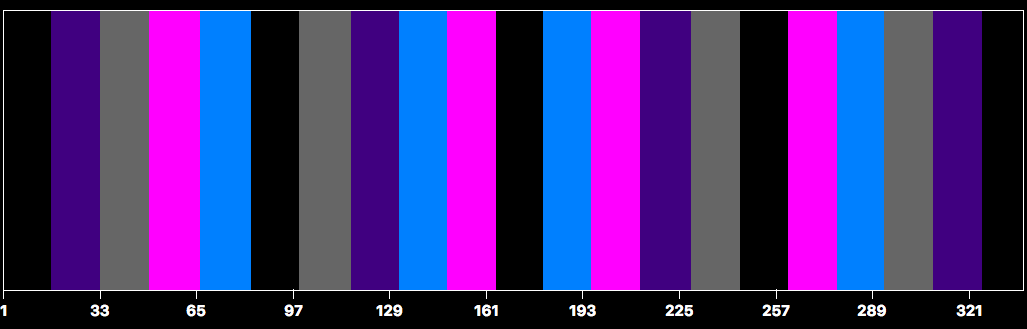 block design = measure response to blocks of events (i.e., trials)

Kanwisher design =
each of four conditions appears once in the 1st, 2nd, 3rd or 4th position after a baseline period
Localizer Movie Clip